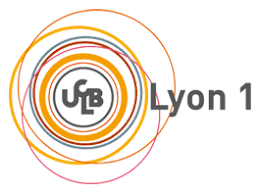 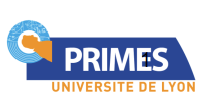 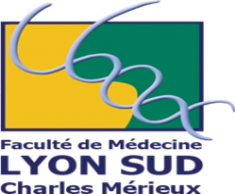 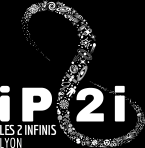 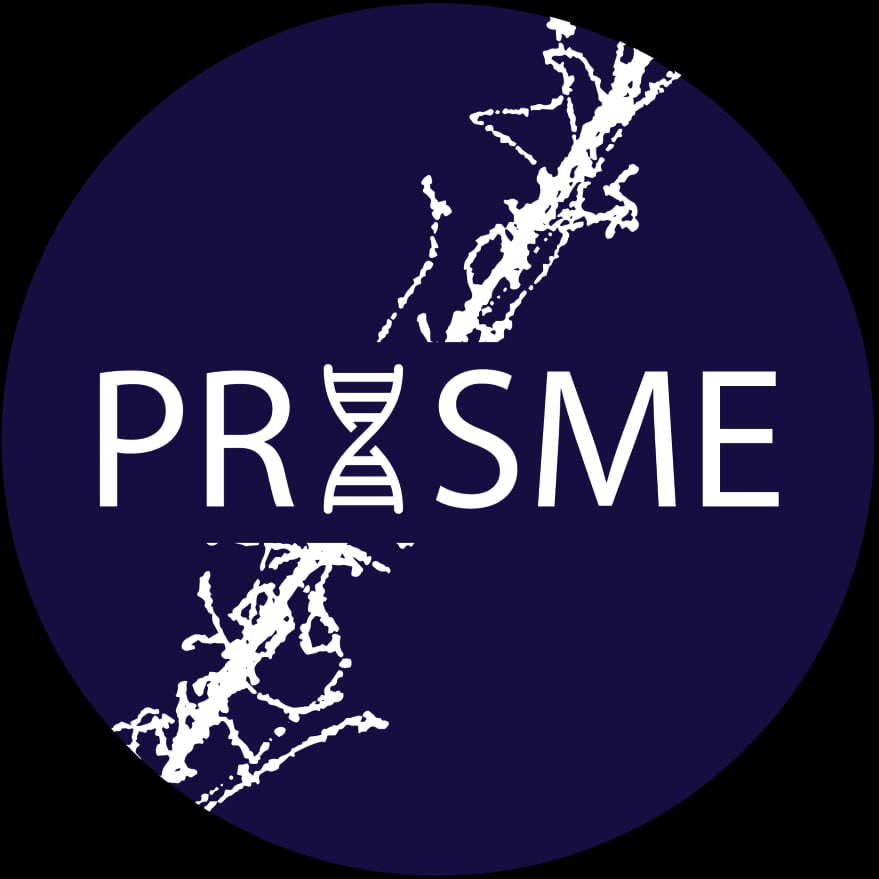 Journée ARCHADE GDR MI2B 
Proposition d'intention pour des expérimentations
Equipe PRISME IP2I Lyon
Laboratoire de Radiobiologie Cellulaire et Moléculaire –Pr Claire Rodriguez-Lafrasse
Equipe PRISME IP2I Lyon – UMR CNRS 5822
3 axes complémentaires :

Développement de caméras gamma (Compton et collimatée) pour le contrôle de l’hadronthérapie - E. Testa

Dosimétrie et modélisation - M. Beuve

Radiobiologie expérimentale - C. Rodriguez-Lafrasse
2
Ions carbone – Paradigme du bombardier furtif
Radiobiologie expérimentale
Le constat :
Pas assez d’études cliniques randomisées pour statuer sur l’intérêt des ions carbone par rapport « aux meilleures techniques » de radiothérapie photonique
Des données biologiques in vitro mais peu in vivo (animal, homme)
Les questions :
Mécanismes moléculaire spécifiquement impliqués dans la réponse aux ions carbone prouvant leur supériorité par rapport  à la radiothérapie photonique ?
Autres ions ?
Ions carbone – Paradigme du bombardier furtif
Radiobiologie expérimentale
Expériences avec des ions carbone depuis 2003 à GANIL, GSI (Darmstadt), NIRS (Chiba)
Paradigme du bombardier furtif
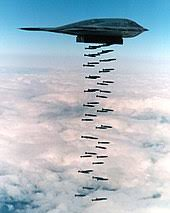 repose sur la distribution spatiale des espèces réactives de l’oxygène (ROS) à l’échelle nanométrique
Ions carbone – Paradigme du bombardier furtif
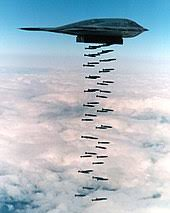 Distribution spatiale des OH. À 10-12s après irradiation
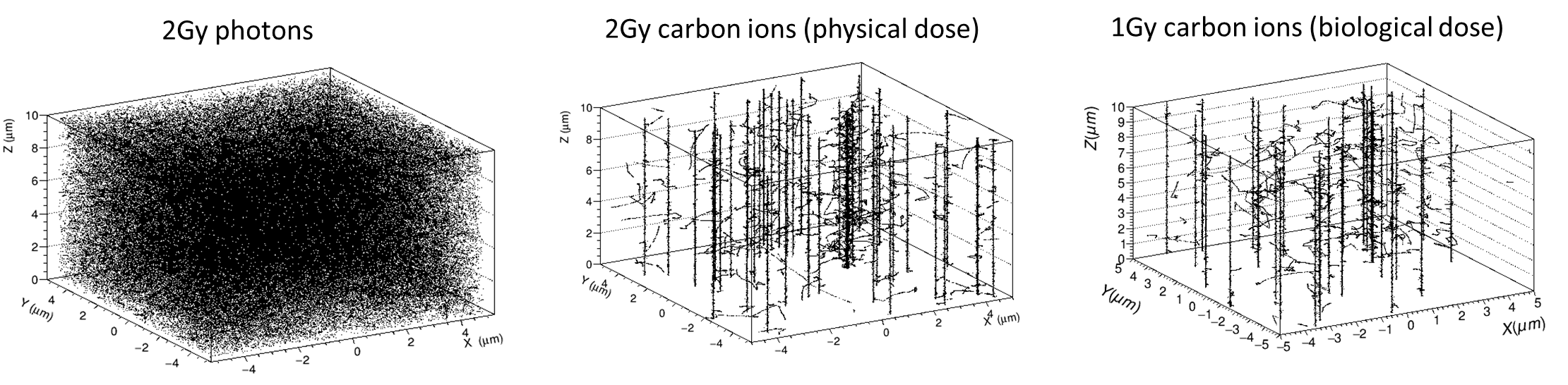 (Wozny et al. 2019)
+ de OH. produits  en réponse aux ions carbone  (519 049) qu’en réponse  aux  photons (422 943) dans le volume nucléaire
A l’échelle nanométrique, distribution locale très différente des OH. :
Dense et homogène (photons)
Le long des traces (ions carbone)
Conséquences cellulaires et moléculaire très différentes
Ions carbone – Paradigme du bombardier furtif
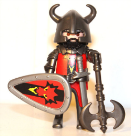 Effet furtif +++
Effet bombardier
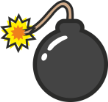 Peu/pas d’activation des voies de défense et survie cellulaire en dehors des traces (absence de ROS)
Lésions irréversibles dans la trace des ions (ROS)
- Dommage complexes de l’ADN
- Stabilisation du facteur d’hypoxie HIF 1a
Hanot et al. Plos One 2012; Ferrandon et al. Mol Neurobiol 2013
Wozny et al., Br J Cancer 2017)
- Mort cellulaire          cer-dép. p53-indép (cell. souches canc.)
- Détection et réparation des CDB
Maalouf et al. 2009 IJROBP; Alphonse et al.  BMC Cancer2013; Bertrand et al. Stem Cell Rev 2014; Ferrandon et al. Cancer Lett 2015
Wozny et al.( en révision); Wozny et al. soumis
- Invasion et migration
- Pas d’influence de la longueur des télomères
Moncharmont Oncogene 2016; Wozny et al. Cancers 2019
Ferrandon et al. Mol Neurobiol 2013
- Voies de signalsisation survies et de prolifération
- Mort cellulaire indépendante de [O2] et du débit de dose
Wozny et al. Cancers 2019
Wozny et al. Br J Cancer 2017; Wozny et al. Front Oncol 2016
Review Rodriguez-Lafrasse et Wozny (en cours)
PERSPECTIVES
Confirmation de l’effet bombardier-furtif en réponse aux ions carbone sur la protéostase cellulaire (GS, protéasome, stress RE)
Dépendance de l’effet bombardier furtif vis-à-vis du TEL (autres ions)
Intérêt des combinaisons ions carbone/ immunothérapie/ nanoparticules 
Etude préclinique en cours : combo ions carbone (NIRS) / protons (CAL)/ photons avec l’immunothérapie
7
Types de faisceaux nécessaires
Ions Oxygène, Carbone, Protons, et  Hélium pour l’irradiation de cellules en culture 2D ou 3D (différents types de support : labtecks, plaque 24 puits, boites 25-75 cm²)
Modification du TEL (plaques PMMA) + irradiation à différentes positions du pic de Bragg 
Irradiation de petits animaux (souris)
Irradiation Flash à très haut débit de dose avec des ions Protons, Hélium et Carbone
Possibilité d’avoir un faisceau vertical
Besoins en équipements/installations et temps de faisceaux
Faisceau : passeurs d’échantillons interchangeables pour différents types de supports

Laboratoire de radiobiologie :
Proche de la ligne de faisceau	
Equipements standard (PSM, centrifugeuses…)
Incubateur 3 gaz pour hypoxie 
Taille suffisante pour accueil plusieurs équipes en même temps

Animalerie à proximité pour les expériences in vivo

Accès à une guest house du site

Durées d'expériences : Créneaux de 12 à 16h, 3 à 4 fois par an
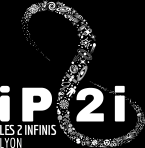 10